FIN 377: Investments
Topic 6: Bond Fundamentals and Valuation
Larry Schrenk, Instructor
Overview
12.1 Basic Features of a Bond

12.2 The Global Bond Market Structure

12.3 Survey of Bond Issues

12.4 Bond Yield Curves

12.5 Bond Valuation and Yields

13.1 Bond Analysis Tools
Learning Objectives
What are some of the basic features of bonds that affect their risk, return, and value?
What is the current country structure of the world bond market, and how has the makeup of the global bond market changed in recent years?
What are the major components of the world bond market?
What are bond ratings, and what is their purpose? What is the difference between investment-grade bonds and high-yield (junk) bonds?
What are the characteristics of bonds in the major bond categories, such as governments, agencies, municipalities, and corporates, and how are their prices quoted?
What are the important characteristics of corporate bond issues developed in the United States over the past decades, such as mortgage-backed securities, other asset-backed securities, zero-coupon bonds, and high-yield bonds?
What is a yield curve, and how is its shape determined?
What is the difference between the par and spot yield curves?
How do you determine the value of a bond based on the discounted cash flow formula?
How does bond valuation change when you are between two coupon dates?
How do you compute the following yields on bonds: current yield, yield to maturity, yield to call, and compound realized (horizon) yield?
What are implied forward rates, and how do you calculate these rates from a spot yield curve?
What is meant by the duration of a bond, how do you compute it, and what factors affect it?
What is modified duration, and what is the relationship between a bond’s modified duration and its price volatility?
Readings
Reilley, et al., Investment Analysis and Portfolio Management, Chap. 12 and 13.1
12.1 Basic Features of a Bond
12.1 Basic Features of a Bond
Public bonds
Long-term, fixed-obligation debt securities 
Periodic fixed amount of interest 
Fixed principal at the date of maturity

Interest is paid every six months 

Principal is due at maturity 
Par (or face) value
12.1 Basic Features of a Bond
Segments are based on maturity:

Short-term
Maturities of one year or less
Money market

Intermediate-term
Maturities 1 to 10 years
These instruments are known as notes

Long-term
Maturities in excess of 10 years
Callable bonds
12.1.1 Bond Characteristics
Intrinsic Features
Coupon

Term to maturity

Principal or par (face) value

Types of ownership
Bearer vs. registered bond
12.1.1 Bond Characteristics
Types of Issues
Secured bonds (mortgages) 
Backed by legal claim on some specified property
E.g. mortgage bonds, equipment trust certificates

Unsecured bonds (debentures)
General claim on firm assets

Senior vs junior (subordinate) debentures
12.1.1 Bond Characteristics
Indenture provisions
The indenture is the contract between the issuer and the bondholder specifying the issuer’s legal requirements
12.1.1 Bond Characteristics
Features affecting a bond’s maturity
Call option
Deferred call
Call premium
Amount above par value for prematurely retiring the bond

Nonrefunding provision
Prohibits call

Sinking fund
Bond paid off systematically over its life
Features of a May Department Stores Bond
Terms		Explanations
Amount of issue	$125 million	The company will issue $125 million worth 			of bonds.
Date of issue	 2/28/86	The bonds were sold on 2/28/86.
Maturity	 3/1/16	The principal will be paid in 30 years.
Annual coupon	 9.25	The denomination of the bonds is 			$1,000. Each bondholder will receive 			$92.50 per bond per year (9.25% of the 		face value).
Offer price	 100	The offer price will be 100% of the 			$1,000 face value per bond.
Features of a May Department Stores Bond (concluded)
Terms		Explanations
Coupon payment dates	3/1, 9/31	Coupons of $92.50/2 = $46.25 will be 			paid on these dates.
Security	None	The bonds are debentures.
Sinking fund	Annual, toward  	The firm will make annual payments 	 the sinking fund. 	beginning 3/1/97	Call Provision	Not callable	The bonds have a deferred call 		before 2/28/93
Call price	106.48 initially,	After  2/28/93, the company can buy 	declining to 100		back the bonds for $1,064.80 per bond, 			declining to $1,000 on 2/28/05.
Rating	Moody’s A2	This is one of Moody’s higher ratings. 			The bonds have a low probability 		of default.
12.2 The Global Bond Market Structure
12.2 The Global Bond Market Structure
Fixed-income securities market substantially larger than equity exchanges

Equity less than 10 percent of all new security issues (US 2010)
12.2 The Global Bond Market Structure
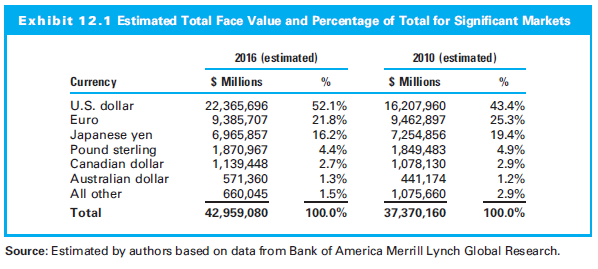 12.2.1 Participating Issuers
Sovereign bonds

Quasi and foreign governments (including agency bonds)

Securitized and collateralized bonds from  governments or corporations

Directly issued corporate bonds

High-yield and/or emerging market bonds
12.2.1 Participating Issuers
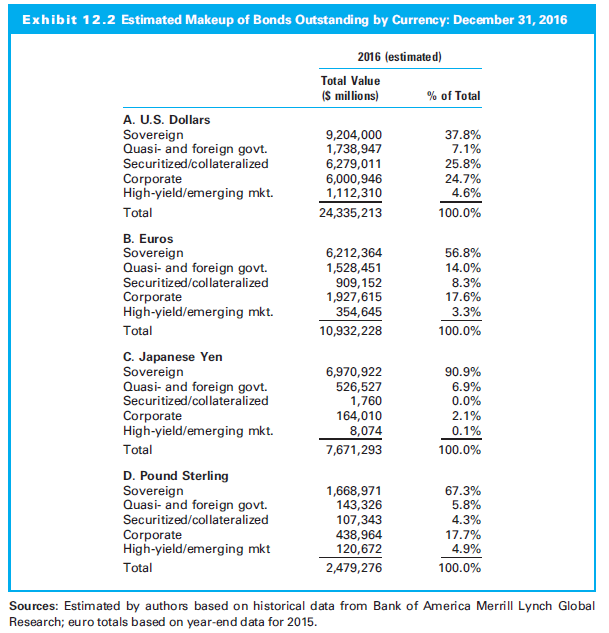 12.2.2 Participating Investors
Individual investors

Institutional investors
Life Insurance Companies
Commercial Banks
Property and Liability Insurance Companies
Pension Funds
Mutual Funds

Two factors
Applicable tax code
Institution’s liability structure
12.2.3 Bond Ratings
Primary risk: Default

The three major rating agencies
Moody’s
Standard and Poor’s
Fitch Investors Service

Description of bond ratings
Investment-grade securities 
Speculative bonds 
Income obligations or revenue bonds
Default
High yield or “junk  bonds”
12.2.3 Bond Ratings
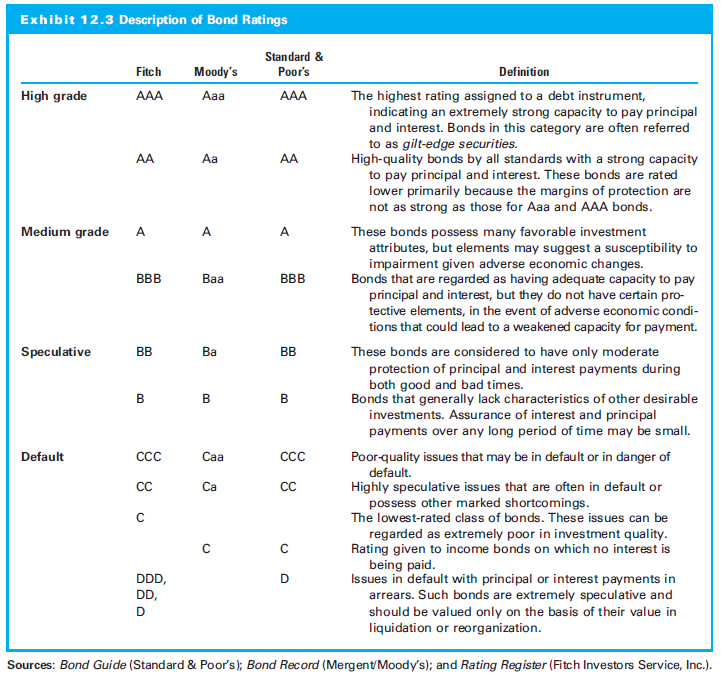 12.3 Survey of Bond Issues
12.3.1 Domestic Government Bonds
United States
T-bills, notes, bonds
Japan
Second-largest single country government bond market
United Kingdom 
Gilts
Eurozone 
Combined value larger than the Japanese market 
All denominated in euros
12.3.2 Government Agency Issues
Government obligations issued through specific agency

Not direct Treasury issues, but carry the full faith and credit of U.S. government

Some subject to state and local income tax
12.3.2 Government Agency Issues
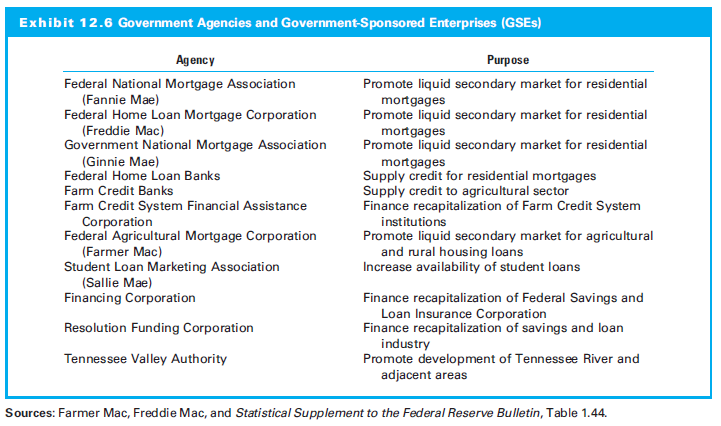 12.3.3 Municipal Bonds
Types:
General obligation (GO) bonds
Revenue bonds
Interest payments are exempt from federal income tax

Convert the tax-free yield of a municipal to an equivalent taxable yield (ETY) as follows:

	
Where
	ETY = equivalent taxable yield
	i = yield of the municipal obligations
	t = marginal tax rate of the investor
12.3.4 Corporate Bonds
U.S. Corporate Bond Market
Includes utilities, industrials, rail and transportation, and financial issues
Debentures
First-mortgage issues
Convertible obligations
Bonds with warrants
Subordinated debentures
Income bonds (similar to municipal revenue bonds)
Collateral trust bonds backed by financial assets
Equipment trust certificates
Asset-backed securities (ABS) - including mortgage-backed securities (MBS)
Collateralized mortgage obligations (CMOs) 
Certificates for automobile receivables (CARs)
Credit card–backed securities
Collateralized debt obligations (CDOs)
12.3.4 Corporate Bonds
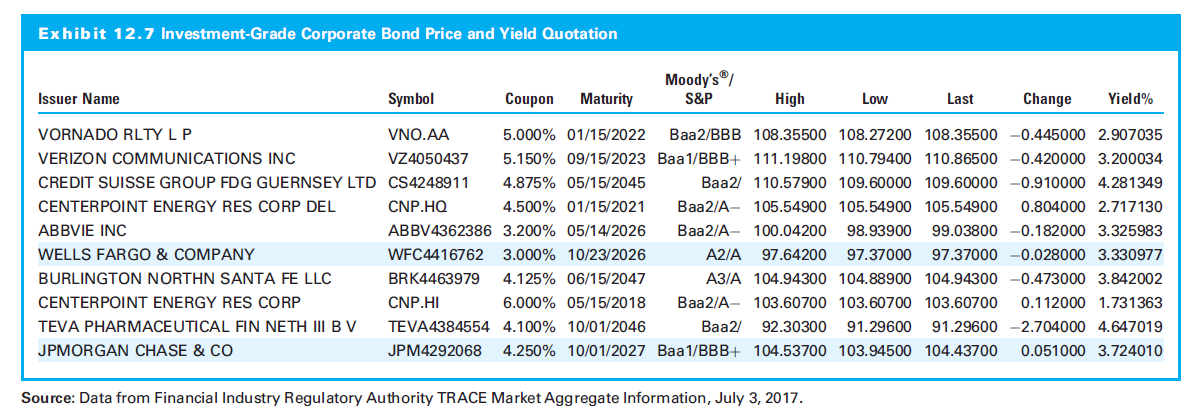 12.3.5 Nontraditional Bond Coupon Structures
Variable-rate notes
Popular during periods of high interest rates, 

Typically two unique features
Coupon rate allowed to adjust (“float”) 

After the first year or two, the notes are redeemable at par, at the holder’s option, usually at six-month intervals
12.3.5 Nontraditional Bond Coupon Structures
Zero-coupon (or pure discount) bond:
No interim interest payments

Price is present value of principal 

Return is difference between cost and principal
12.3.6 High-Yield Bonds
Also speculative or junk bonds

Rated below BBB, that is, non-investment grade bonds

Market exploded in the early 1980s

Major owners are mutual funds, insurance companies, and pension funds
12.3.7 International Bonds
Foreign bonds are sold in one country and currency by a borrower of a different nationality
Yankee bonds are U.S. dollar-denominated bonds sold in the U.S. but issued by a foreign firm

Eurobonds underwritten by international bond syndicates and sold in several national markets
12.3.7 International Bonds
United States
Yankee bonds register with SEC
Eurodollar bond market affected by changes in value of U.S. dollar

Japan
Samurai bonds: Yen denominated issued by non-Japanese firms in Japan
Euroyen bonds: Yen denominated, sold outside Japan
12.4 Bond Yield Curves(Chapter 12 and 13.1.1)
12.4 Bond Yield Curves
Bond’s yield to maturity (YTM) is perhaps the most important statistic

Yield to maturity is expected return to the bond
12.4.1 The Determinants of Bond Yields
Factors causing interest rates (i) to change:

		i = RRFR + I + RP

	Where:
		RRFR = real risk-free rate of interest
		I = expected rate of inflation
		RP = risk premium
12.4.1 The Determinants of Bond Yields
Effect of Economic Factors 
RRFR is economic cost of money−the opportunity cost necessary to forgo consumption
Determined by real growth rate of the economy with short-run effects due to easing or tightening in the capital market
The expected rate of inflation is the other economic influence on interest rates
Add expected level of inflation (I) to real risk-free rate (RRFR) to specify nominal rf, which is an observable rate like the current yield on government T-bills
12.4.1 The Determinants of Bond Yields
The Impact of Bond Characteristics 
Characteristics unique to individual securities, market sectors, or countries influence risk premium (RP)

Risk premium has four components:
Quality of the issue, i.e., risk of default

Term to maturity 

Indenture provisions

Foreign bond risk, including exchange rate and country risk
12.4.2 Yield Curves and the Term Structure of Interest Rates
Term structure of interest rates (or yield curve) relates maturity to the yield of bonds at a given point in time

Cross section of comparable bonds

Quality should be constant with similar coupons and call features
12.4.2 Yield Curves and the Term Structure of Interest Rates
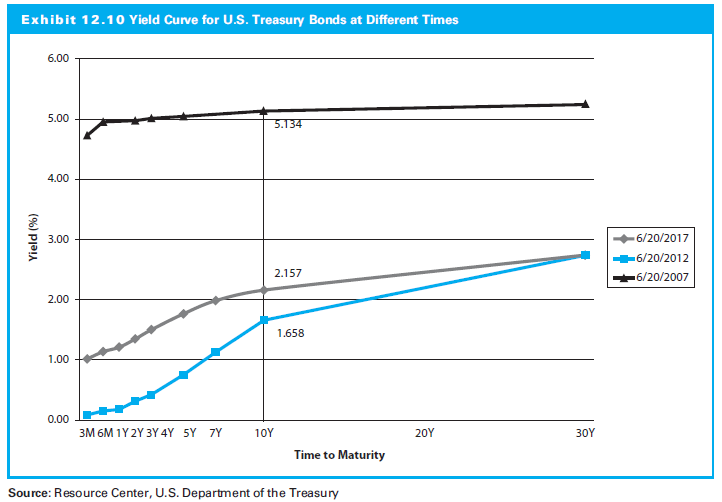 12.4.2 Types of Yield Curves
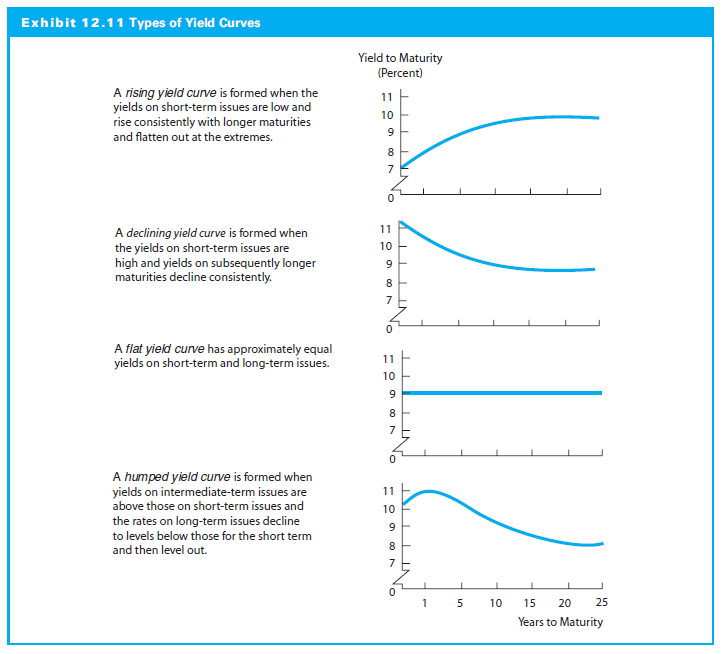 ‘Implied’ Future Interest Rates
If I know the average return of 
A one year bond (x), and
A two year bond (y)

I should be able to calculate
The interest rate in year 2 (f2)
One Year Average (x)
Two Year Average (y)
Interest Rate in Year 2 (f2)
‘Implied’ Future Interest Rates
Think of it this way…
What would the year 2 interest rate (f2) need to be, to change the one year average (x) to the two year average (y)?





NOTE: fn = implied future interest rate in year n
One Year Average (x)
Two Year Average (y)
Interest Rate in Year 2 (f2)
Example: Future Interest Rates
5.4%
5.6%
6.1%
5.8%
‘Implied’ Future Interest Rates
???
5.4%
5.6%
HPR one two-year bond	(1.056)2 - 1
HPR two one-year bonds	1.054(1+ f2) - 1
These must be equal		
			1.054(1+ f2) - 1 = (1.056)2- 1
Solve for f2 			
			f2 = (1.056)2 /1.054 – 1 = 5.8%
‘Implied’ Future Interest Rates
General Formula
‘Implied’ Future Interest Rates
12.4.4 Yield Curves for Credit-Risky Bonds
Credit spread
Yield differential representing the risk premium associated with the possibility that the corporate issuer will be unable to pay back what it has promised to the investor
12.4.4 Yield Curves for Credit-Risky Bonds
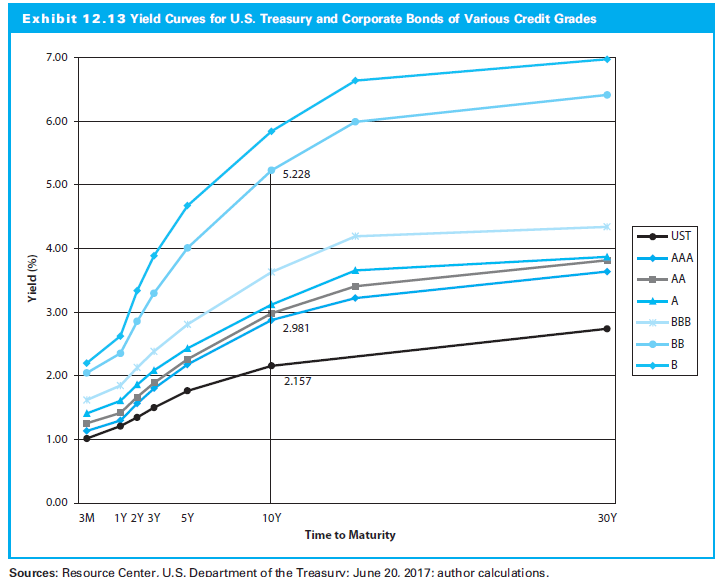 12.4.5 Determining the Shape of the Term Structure
Expectations Hypothesis
Long-term interest rate is geometric mean of one-year interest rates over the life of the issue

Expectations short-term rates rising → rising yield curve

Expectations short-term rates falling → declining yield curve

Similarly for flat and humped yield curves
12.4.5 Determining the Shape of the Term Structure
Liquidity Preference Theory
Long-term securities provide higher returns because investors sacrifice some yields to avoid price volatility of long-maturity bonds

Yield curve should slope upward and any other shape viewed as a temporary aberration
12.4.5 Determining the Shape of the Term Structure
Segmented-Market Hypothesis
Different institutional investors have different maturity needs depending on the supply and demand within that maturity segment

Shape of the yield curve function of investment policies of major financial institutions
12.5 Bond Valuation and Yields
12.5 Bond Valuation and Yields with Coupons
Bond value:



	Where:
C = period coupon rate
i = yield to maturity, stated on a period basis
n = maturity date of the bond, stated in periods
Bond Pricing Example I
Price of a semi-annual 30 year, 8% coupon bond. Market rate of interest is 10%.
Bond Pricing Example II
Price of a semi-annual 30 year, 8% coupon bond. Market rate of interest is 10%.

P/Y = 2; N = 60; I = 10; PV = $810.71; 
     PMT = -40; FV = -1000

NOTE: Negatives
12.5 Bond Valuation and Yields with Semiannual Coupons
The Yield (to Maturity YTM) Model 
Price bonds in terms of their yields−expected rates of return 

Use the observed current market price (MP0) and the expected cash flows to compute the expected yield on the bond

Equivalent to IRR
Yield to Maturity Example I
Suppose an 8% coupon, semi-annual 30 year bond is selling for $1276.76. What is its average rate of return?



r = 3% per half year
YTM = 6%
Yield to Maturity Example II
Suppose an 8% coupon, semi-annual 30 year bond is selling for $1276.76. What is its average rate of return?

P/Y = 2; N = 60; I = 6.00%; PV = 1276.76; PMT = -40; FV = -1000
12.5 Relationship between Bond Yields, Coupon Rates, and Prices
Price moves in the opposite direction to YTM
YTM < cr → premium bond 

YTM > cr → discount bond

YTM = cr → par value bond 

The price-yield relationship is convex
As yields decline, the price increases at an increasing rate; 
As yields increase, the price declines at a declining rate
12.5 Relationship between Bond Yields, Coupon Rates, and Prices
Bond and Price Change Magnitude 
Bond value inversely related to YTM

Magnitude of change depends on other characteristics, such as the coupon rate and time to maturity

Two additional facts:
Lower coupon rate → greater percentage price change for a given shift in yields

Same coupon rate, longer maturity → greater percentage price change for a given shift in yields
12.5 Relationship between Bond Yields, Coupon Rates, and Prices
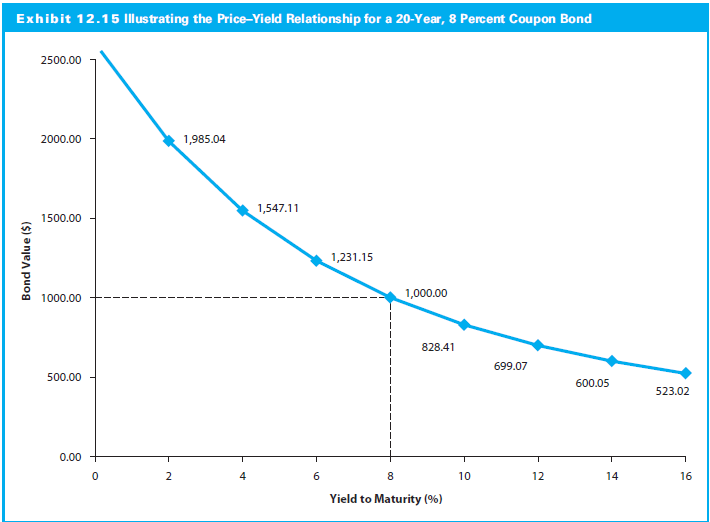 12.5 Computing Other Bond Yield Measures
Current Yield 
How much return comes from annual payments 
Ratio of annual coupon to current price



Where 
C is the fixed annual coupon 
MP0 is the bond’s current market price
Current Yield Example
Current Yield
Bond’s annual coupon payment divided by the bond price
Suppose an 8% coupon, semi-annual 30 year bond is selling for $1276.76. What is its current yield?
12.5 Computing Other Bond Yield Measures
Yield to Call (YTC)
Expected return is bond called at first opportunity
Adjust present value equation:



Where:
	ncall = number of periods to first call date
	Pcall = call price of the bond
Yield to Call Example
Suppose an 8% coupon, 30 year semi-annual bond is selling for $1100.55. If it can be called in 2 years with a call price is $1,100 what is its yield to call?

P/Y = 2; N = 4; I = 7.25%; PV = 1100.55; PMT = -40; FV = -1100
12.5 Computing Other Bond Yield Measures
Realized (Horizon) Yield 
Expected rate of return for some time horizon
Assumes holding period (hp, expressed in periods) less than n
Adjust discounted cash flow valuation:




where:
	Php = anticipated selling price of the bond at the end of the investment horizon
13.1 Bond Analysis Tools(Chapter 13.1.2-3)
Bond Duration and Convexity
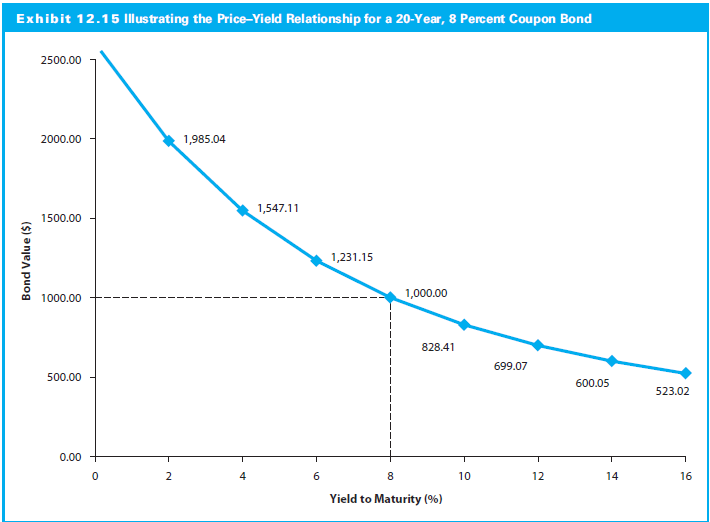 Convexity
Duration
13.1.2 Bond Duration
Calculating Bond Duration
Bond duration can be interpreted as a measure of the bond’s price volatility (interest rate sensitivity) 

Duration is bond’s price elasticity coefficient with respect to yield changes
13.1.2 Bond Duration
Macaulay versus Modified Duration
Macaulay duration: How many years to be repaid bond’s price by the its total cash flows

Modified duration: Price change in a bond given a 1% change in interest rates
13.1.2 Bond Duration
Macaulay duration: Weighted average of the payment dates associated with an N-period bond:




where:
	CFt = cash flow (that is, coupon or principal) paid on date t
	t = date on which payment is made
	i = yield to maturity of the bond, stated on a periodic basis
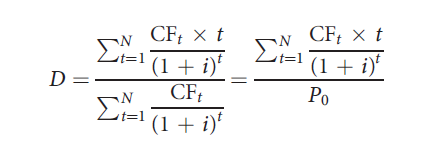 13.1.2 Bond Duration
Example:
Consider the following two bonds:






Assume YTM for both bonds is 8 percent and pay annual coupons
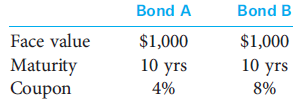 13.1.2 Bond Duration
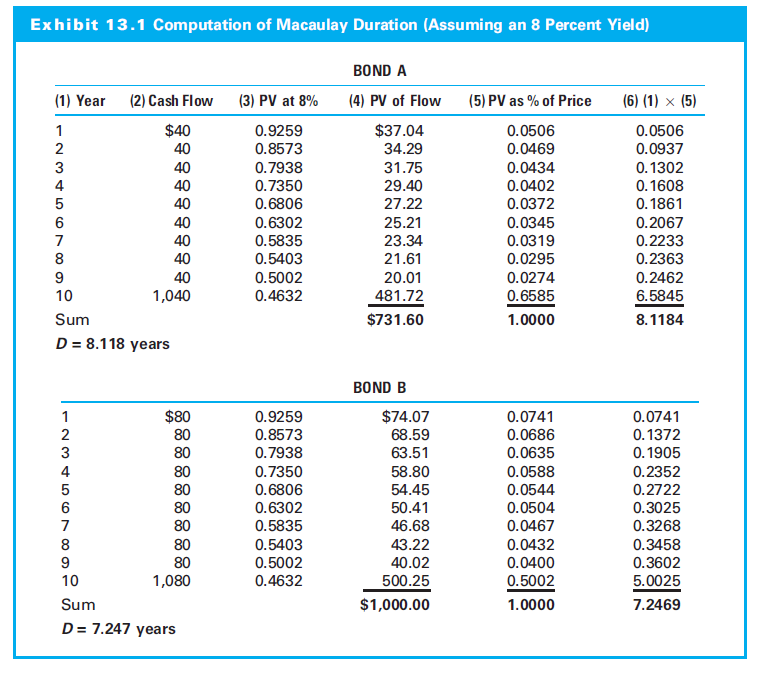 13.1.2 Bond Duration
Duration is measured in units of time, not dollars

Weights are the PV of cash flow scaled by the PV (P0) of the bond

Higher coupon → lower duration
More of the total cash flow is paid sooner

Zero-coupon bond → duration = maturity
13.1.2 Bond Duration
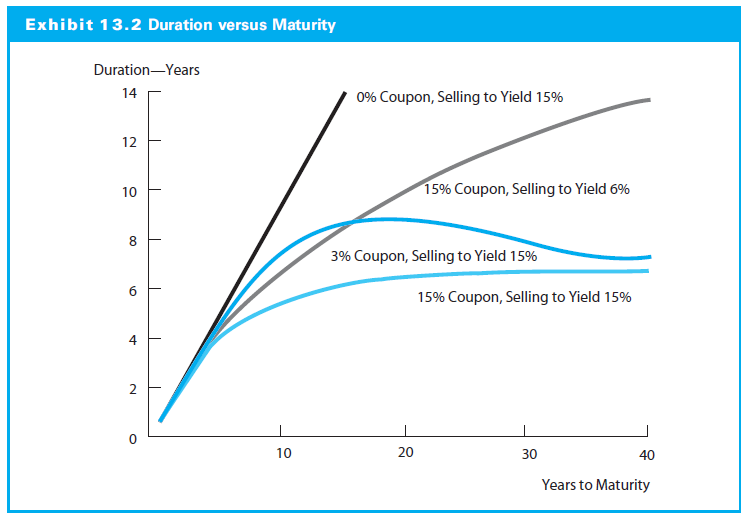 13.1.2 Bond Duration
Measuring Bond Price Volatility 
Duration is bond’s price elasticity coefficient with respect to yield changes:




Where:
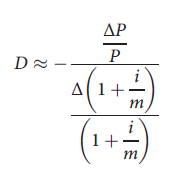 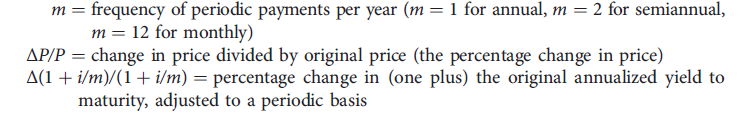 13.1.2 Bond Duration
Equation rewritten to “predict” change in a price for a small change in YTM:
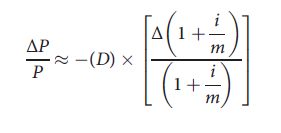 13.1.2 Bond Duration
Bond price change inputs: 
Macaulay duration of the bond, D
Prevailing bond yield, i
Forecasted change in the bond yield, Δi

Modified durations combines the first two components:
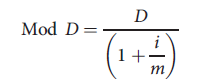 13.1.2 Bond Duration
The equation can be simplified to:





The basis point value (BPV) measures the dollar price change for a one basis point change in yields:
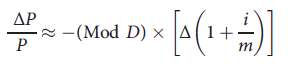 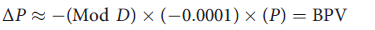 13.1.2 Bond Duration
Duration of a Portfolio 
Duration of a portfolio is the weighted average of the payment dates for all of the cash flows across the collection of bonds

Estimated by a weighted average of the durations for each of the bonds using the investment weight of each position:
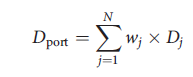 13.1.3 Bond Convexity
Trade-off between price and YTM is curved (convex) function

Mod D misses convexity property

Mod D estimates a curved line with a straight (tangent) line
13.1.3 Bond Convexity
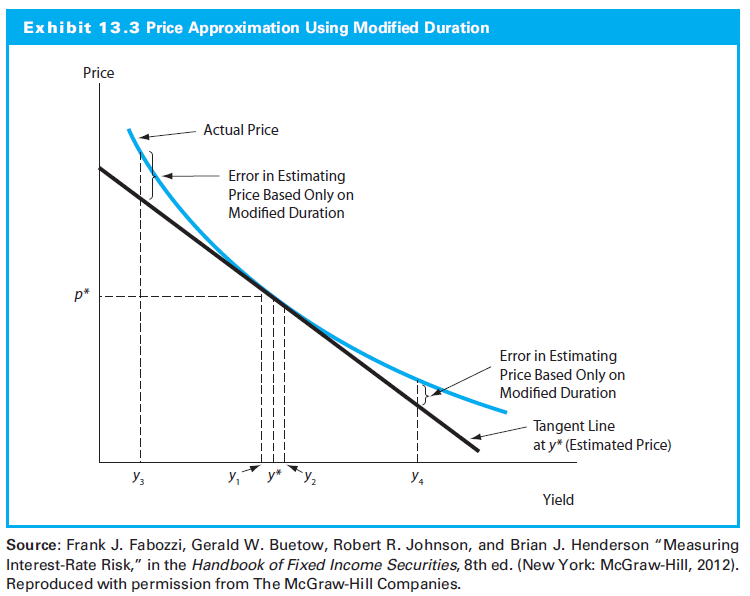 13.1.3 Bond Convexity
Duration approximation of the price-yield relationship is conservative 
Overestimates price decline following yield increase 
Underestimates price increase induced by yield decrease

Modified duration:
Approximates bond price change as interest rates changes
Convexity approximates how modified duration will change with yield curve shifts
13.1.3 Bond Convexity
Convexity formula:
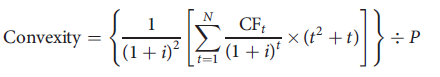 13.1.3 Bond Convexity
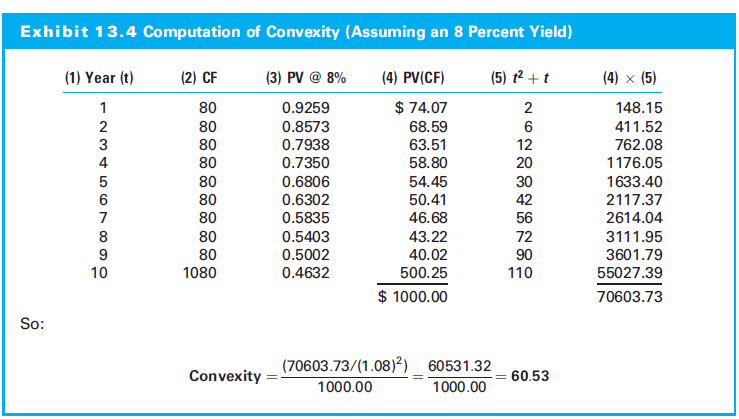 13.1.3 Bond Convexity
For annual bond, the formula modified by adding a second term involving the convexity statistic:
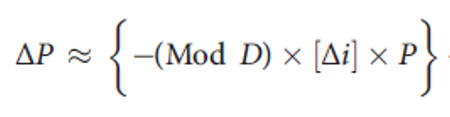 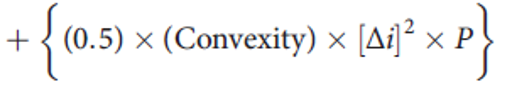 13.1.3 Bond Convexity
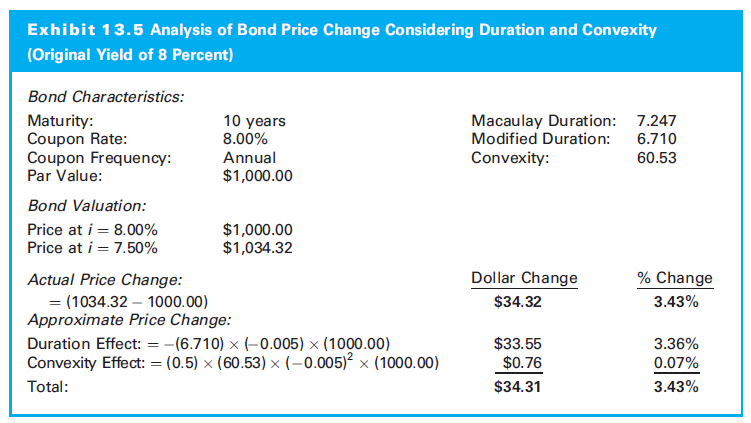